Ethan Call- Chemical Engineering 
Garrett Tinus- Ocean Engineering 
Megan McConnell- Biochemistry
El Cleano Vino
What’s the problem?
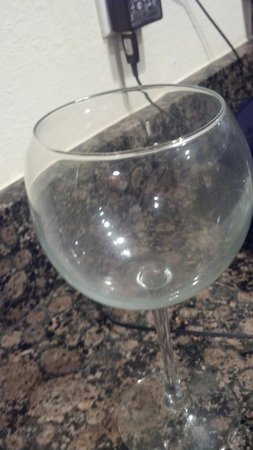 Problem Statement
Based on a United Kingdom survey posed by Miele Professional in 2014, 52% of customers out of 2,000 stated that dirty glassware was their top "restaurant turnoff."
Survey
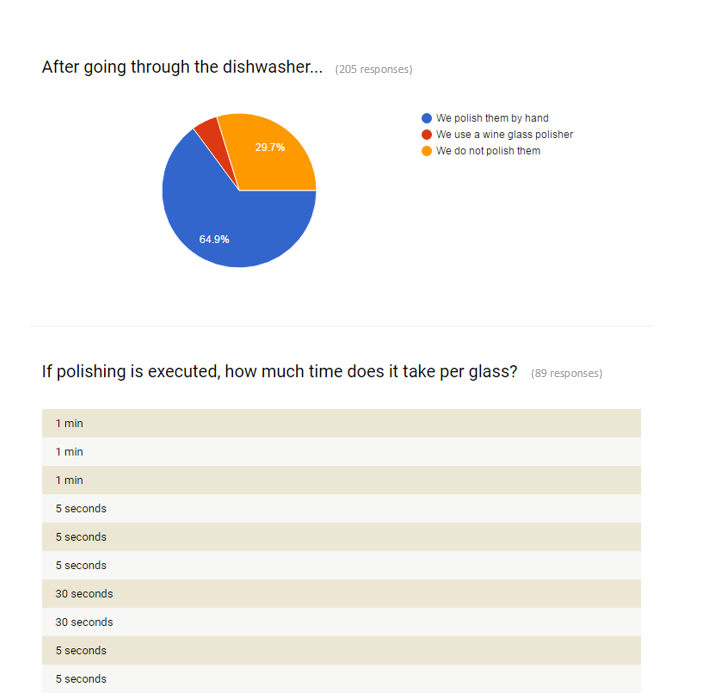 survey
Survey
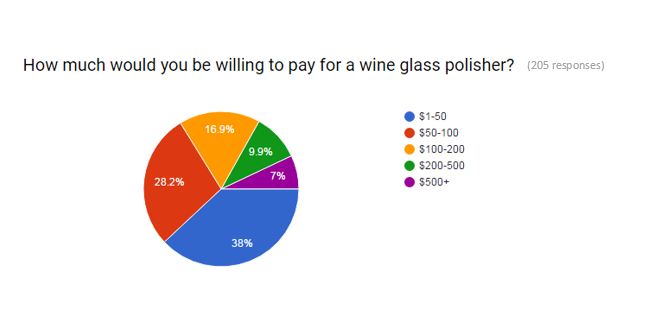 Bar Maid- $1,134
Existing Solutions
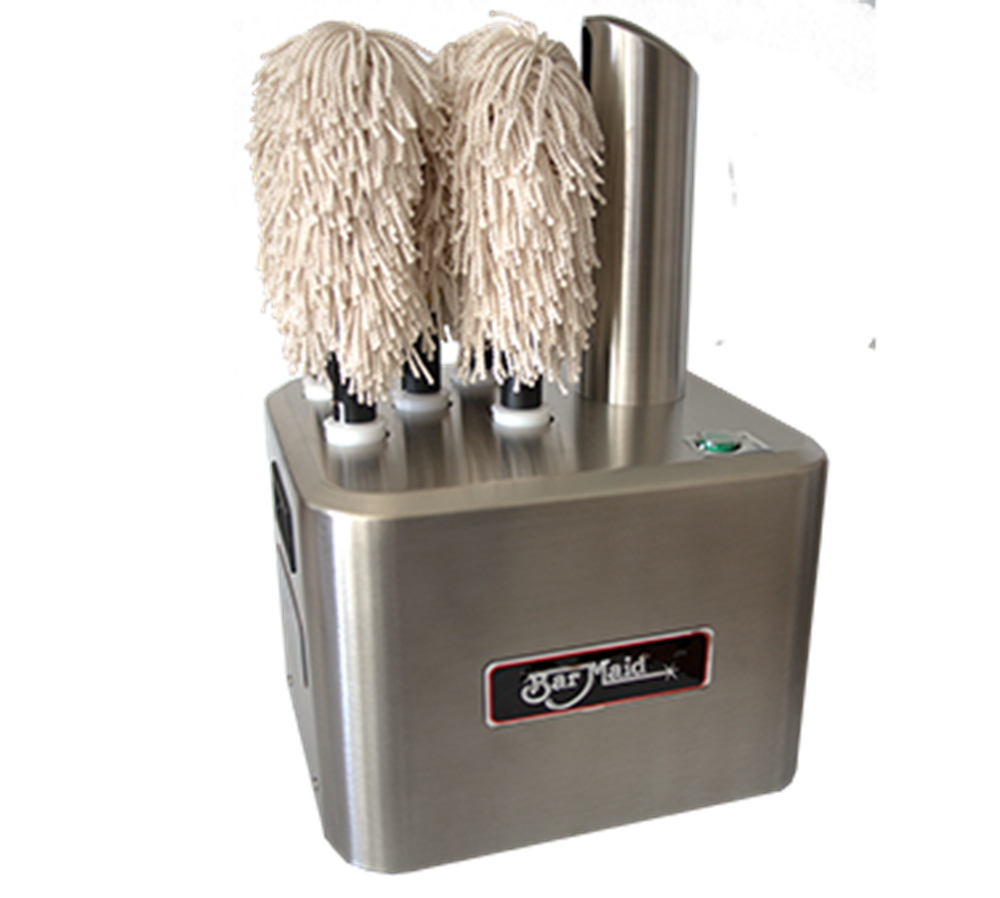 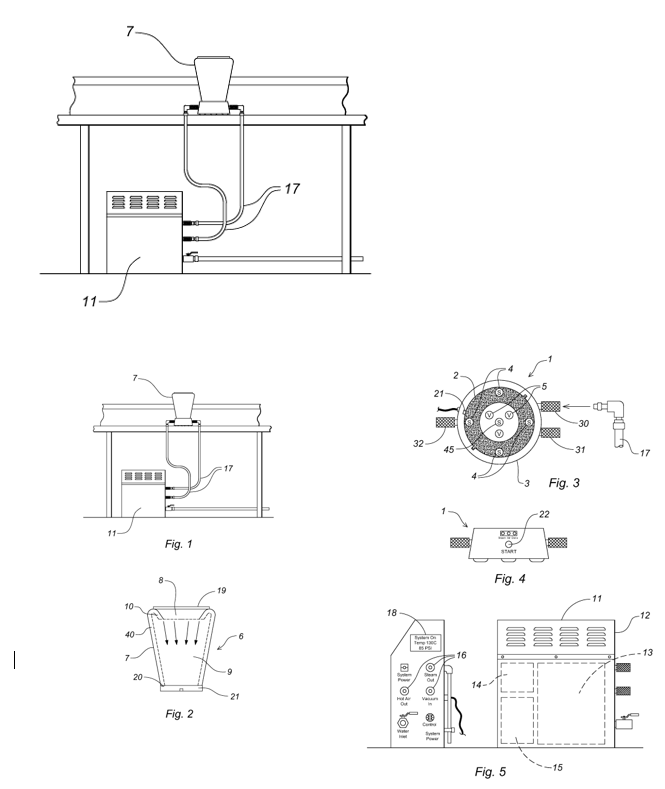 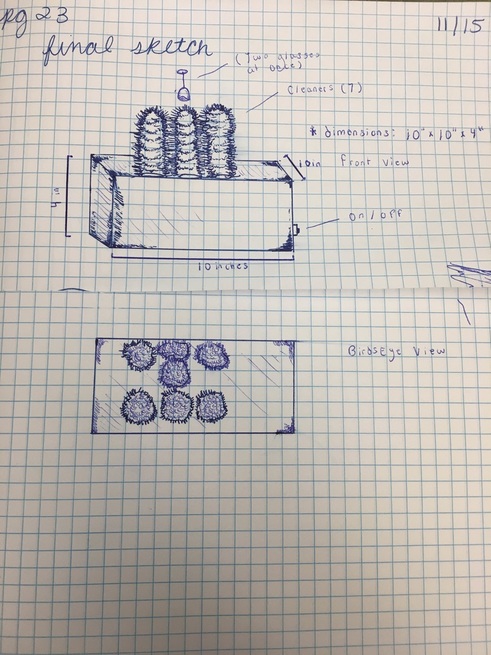 Sketch
Constructing a Prototype
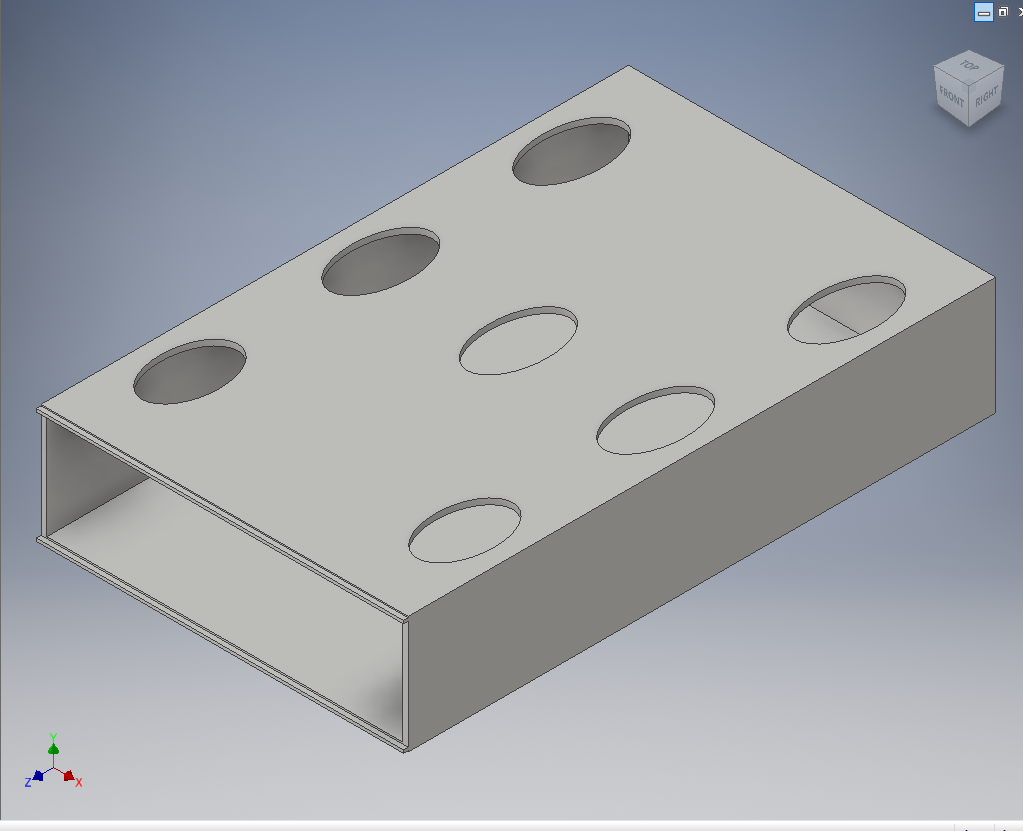 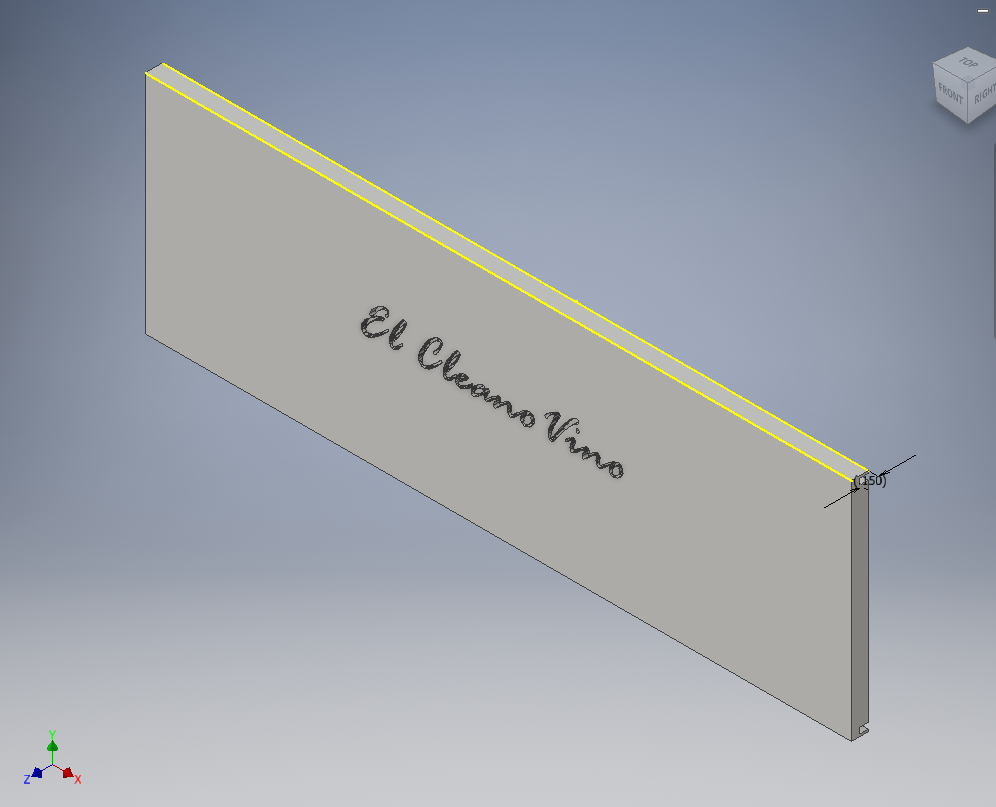 Constructing A prototype
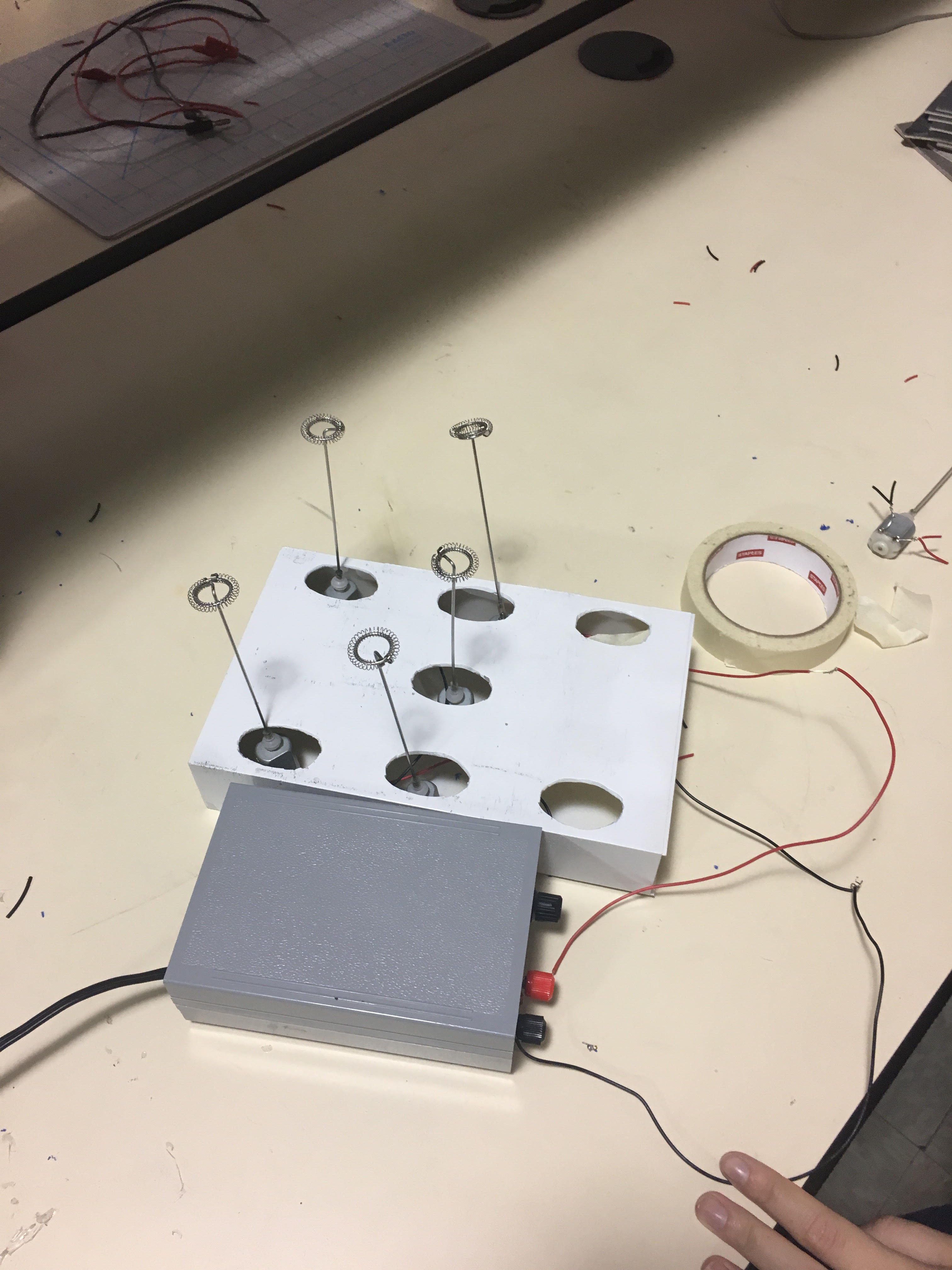 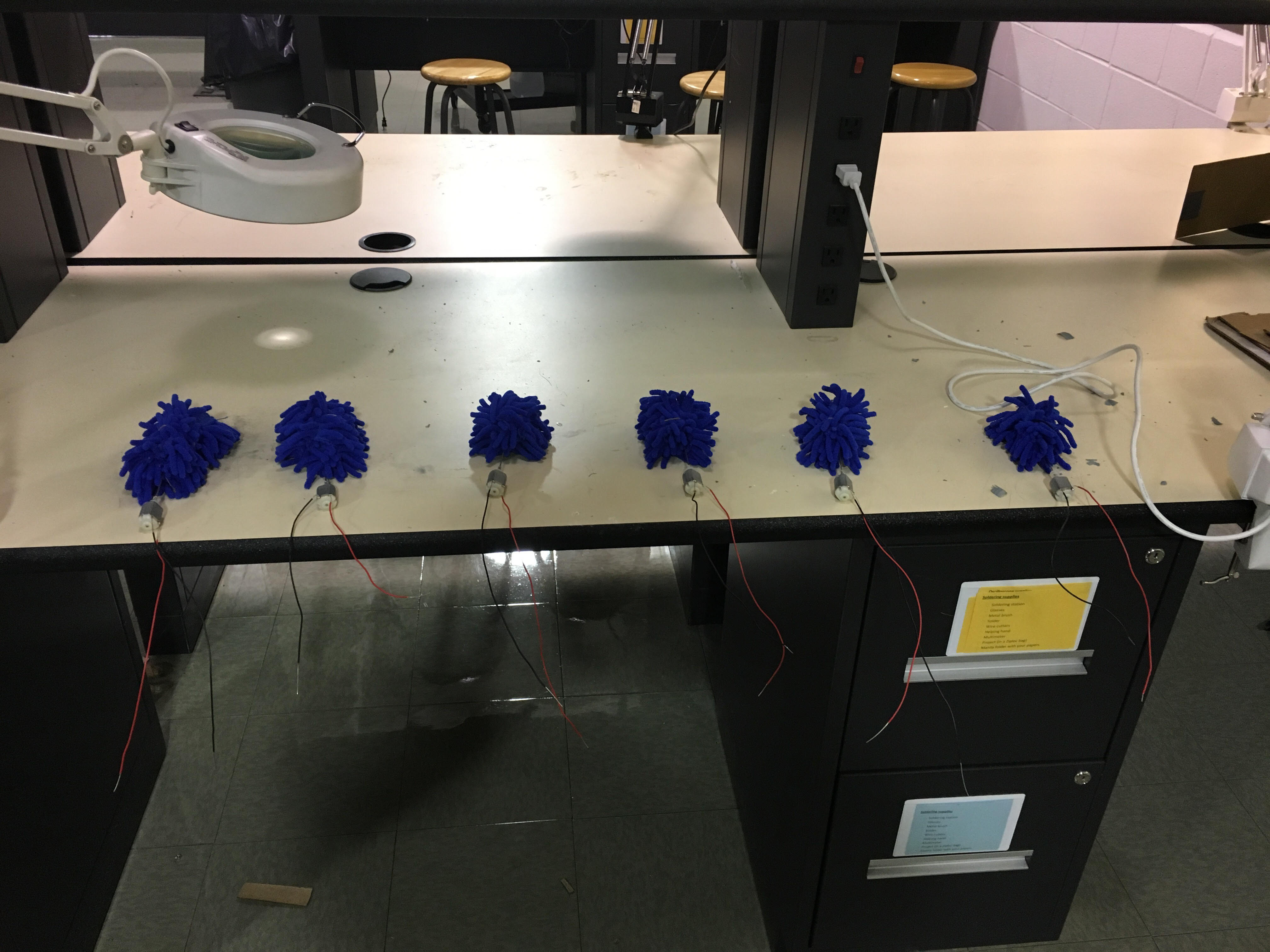 Market Pitch
Final Picture
Thank You!
Emily Tunis: President and Chief Operating Officer Hardwire LLC
UMES Electrical Engineering Department 
Mr. Cropper: WTHS Culinary Teacher and Fager’s Manager